Hádejte písničku(podklad pro aktivitu)
Mgr. Lucia Drotárová, PhD.
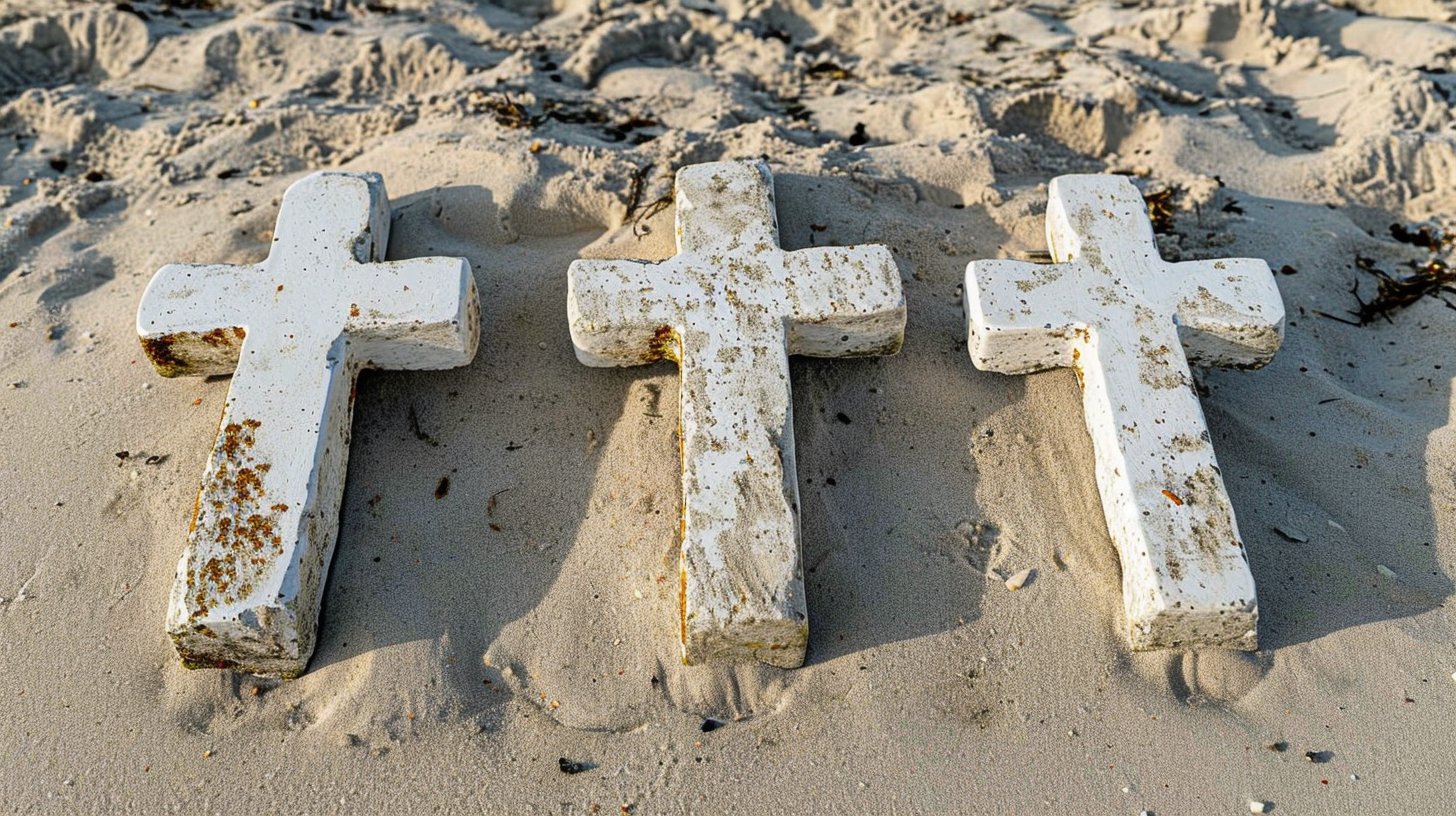 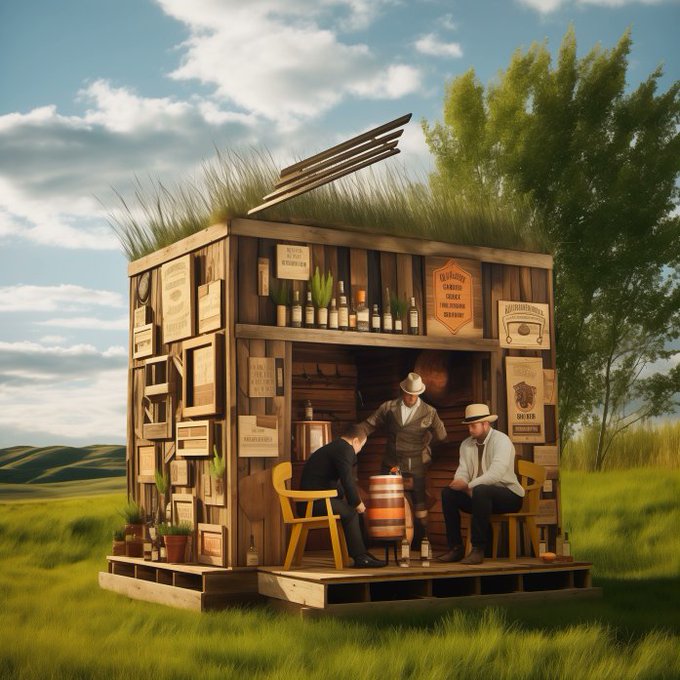 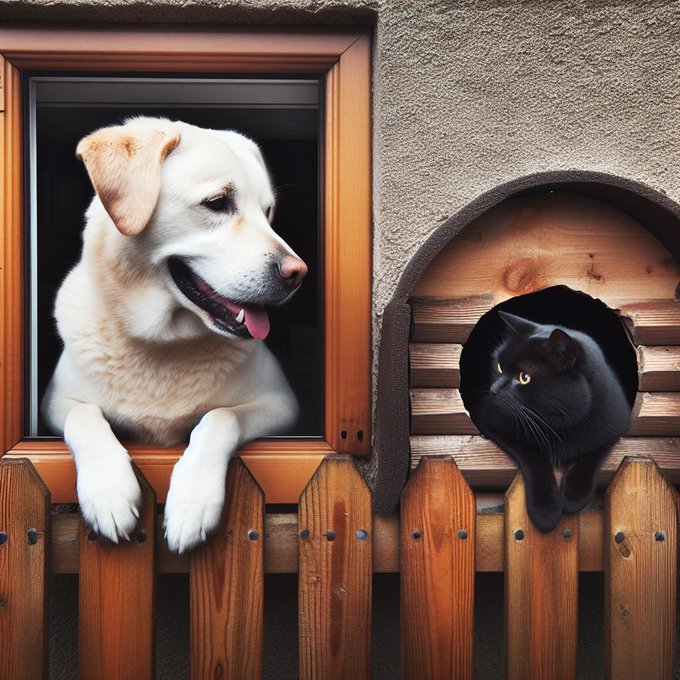 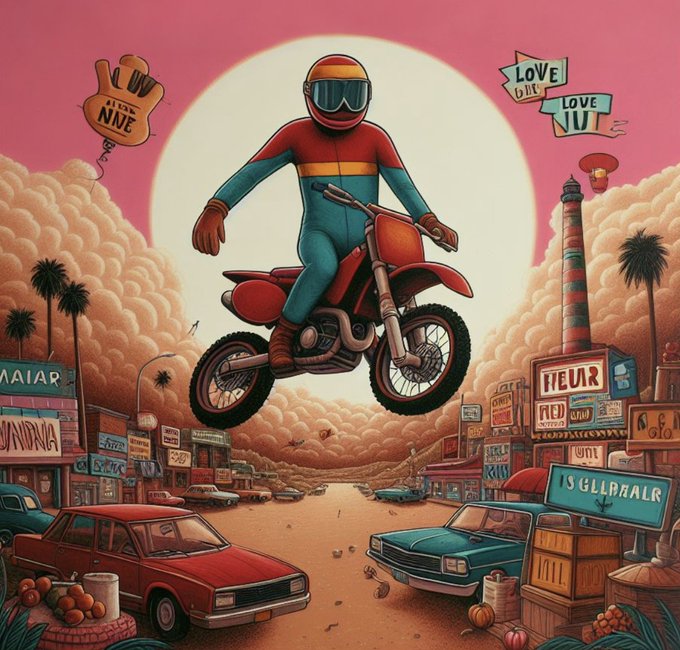 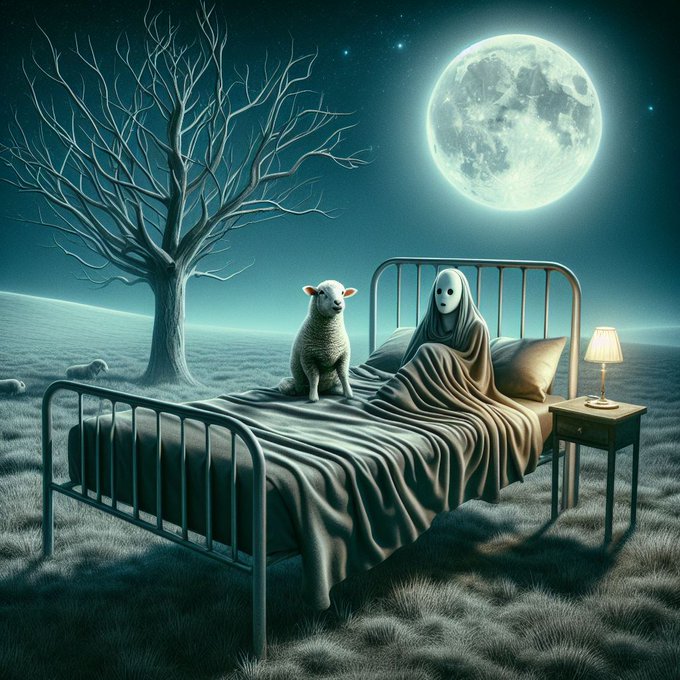 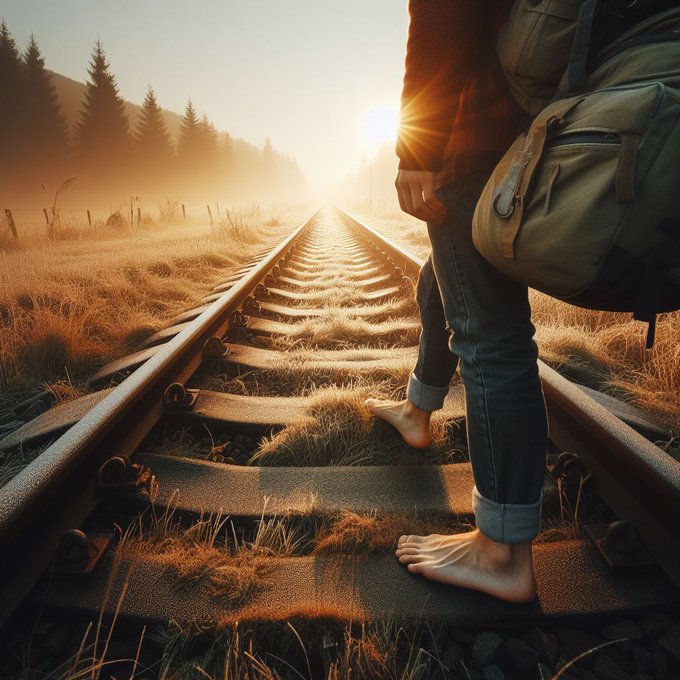 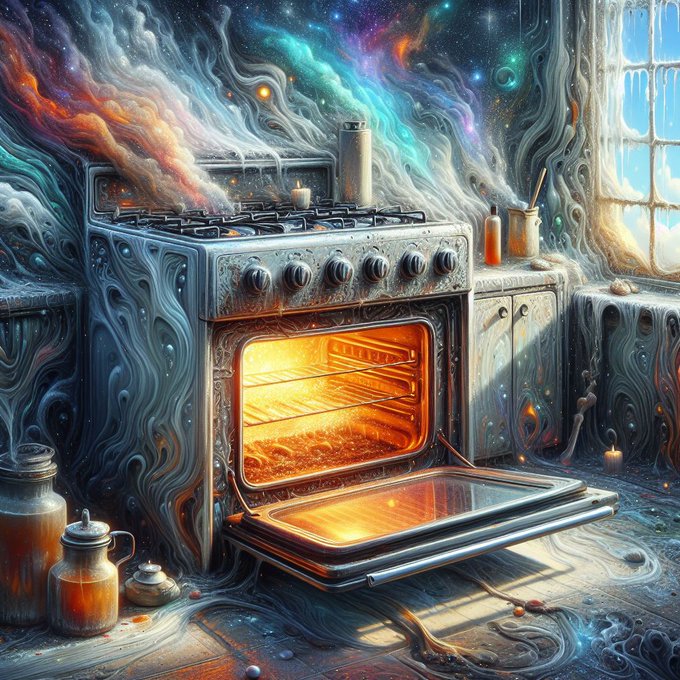 A několik zahraničních...
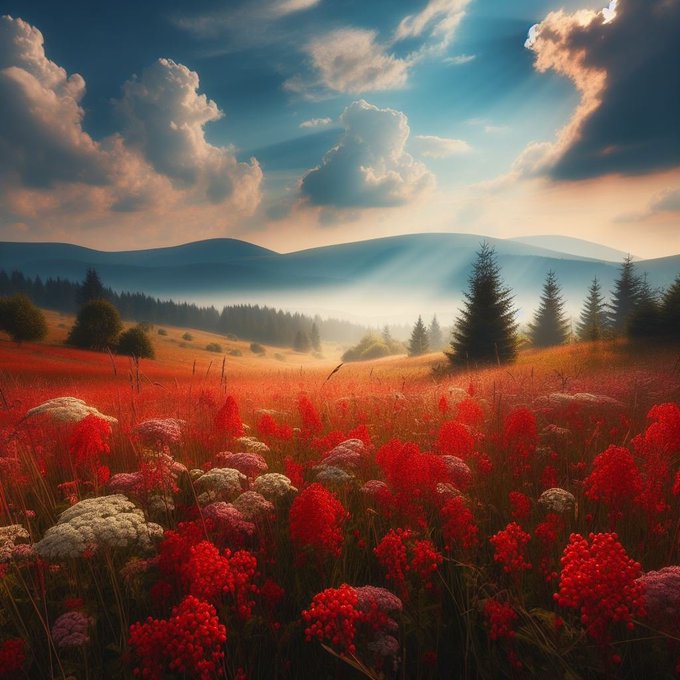 Poznámka na závěr:
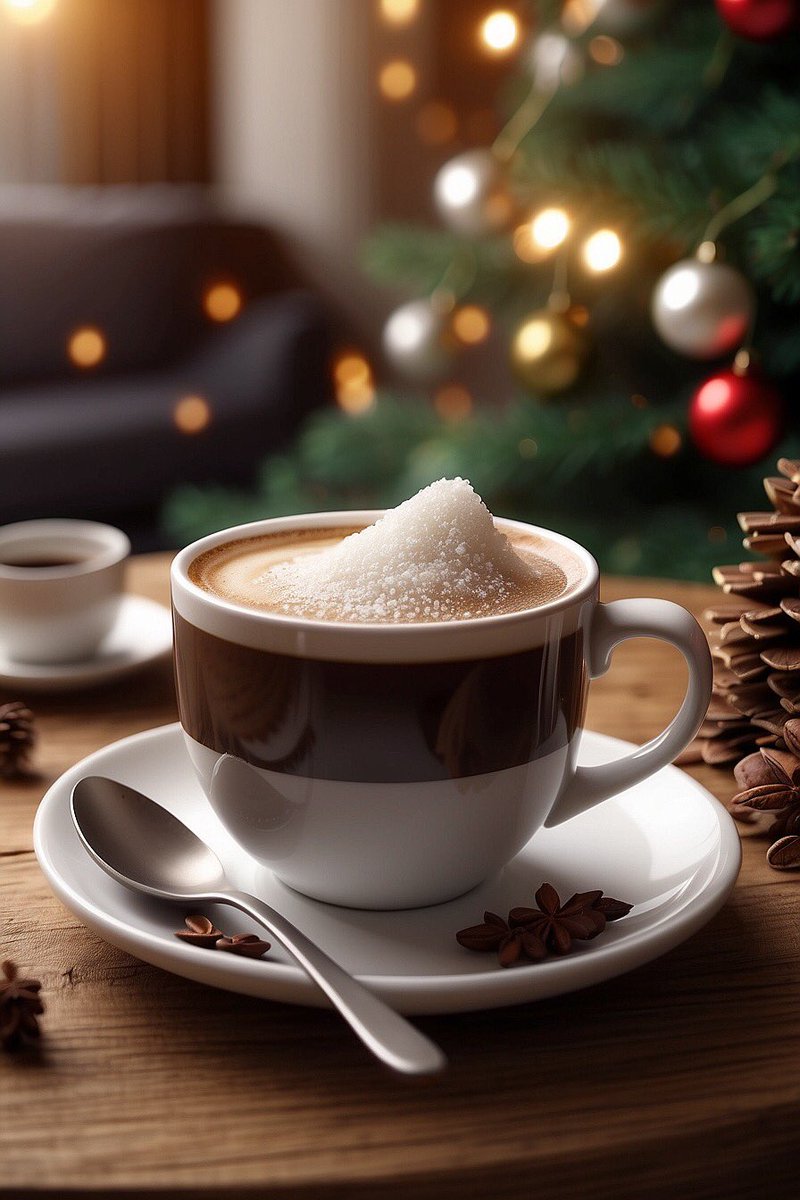 Vždy zvažujte kdo je publikum.
Pokud jsou například fanoušky jednoho stylu, nebo jednoho interpreta, tedy „znalci“, klidně udělejte specializovanou aktivitu. 
Například hádání písniček od Karla Gotta (viz obrázek).
Nebo si připravte nápovědy (interpret, skupina, film kde píseň zazněla).
Pamatujte: Na závěr aktivity se klienti mají cítit dobře!


IT jako běžná součást nabídky seniorcare: https://agapeseniorpark.sk/blog/smartfon-notebook-ci-tablet-moderne-technologie-pre-seniorov-ako-prirodzena-sucast-dna/
Poznámka na závěr:
Cvičení bylo inspirováno edukativní aktivitou AI aktivistu Lukáše Eršila na Twitteru, kde zájemce obeznamuje s možnostmi AI tvorby v různých AI prostředích a zadává jako cvičení příklady zajímavých promptů.

Všechny použité obrázky byly zkopírovány od přispěvatelů na jeho „AI challenge“.

Citovaný twitterový účet najdete na https://twitter.com/lukasersil